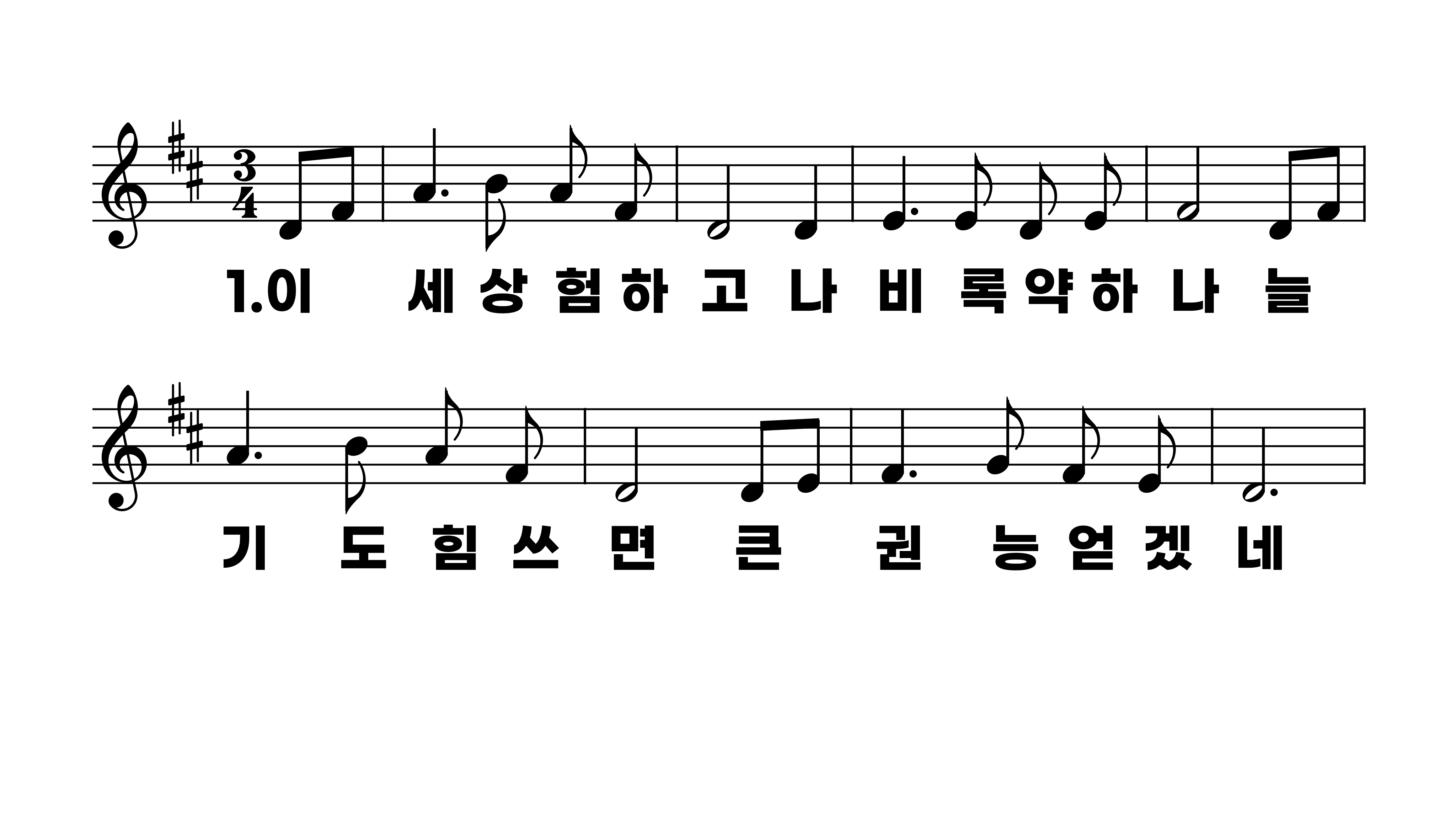 263장 이 세상 험하고
1.이세상험하
2.주님의권능
3.내맘이약하
4.죄사함받은
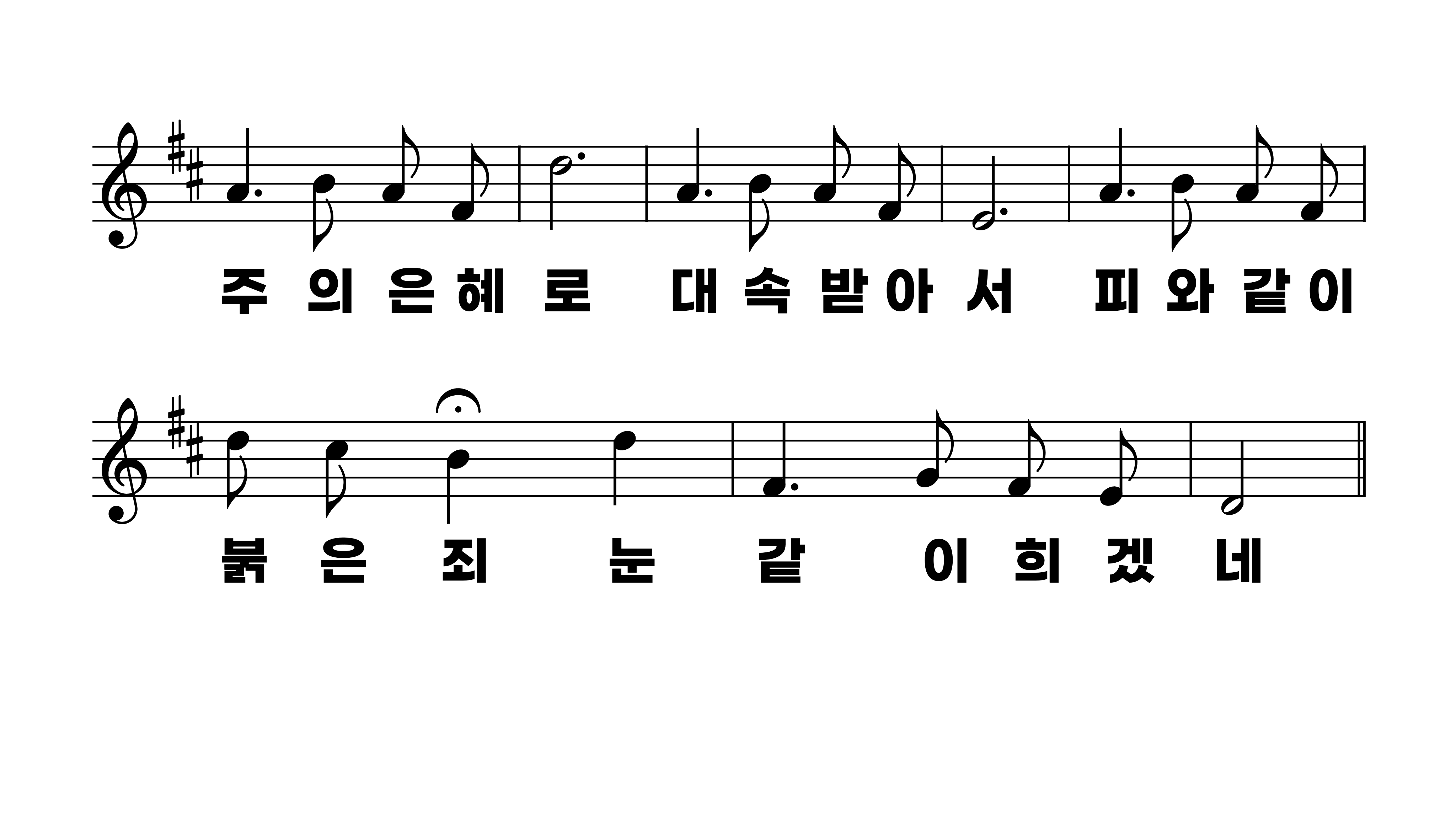 263장 이 세상 험하고
1.이세상험하
2.주님의권능
3.내맘이약하
4.죄사함받은
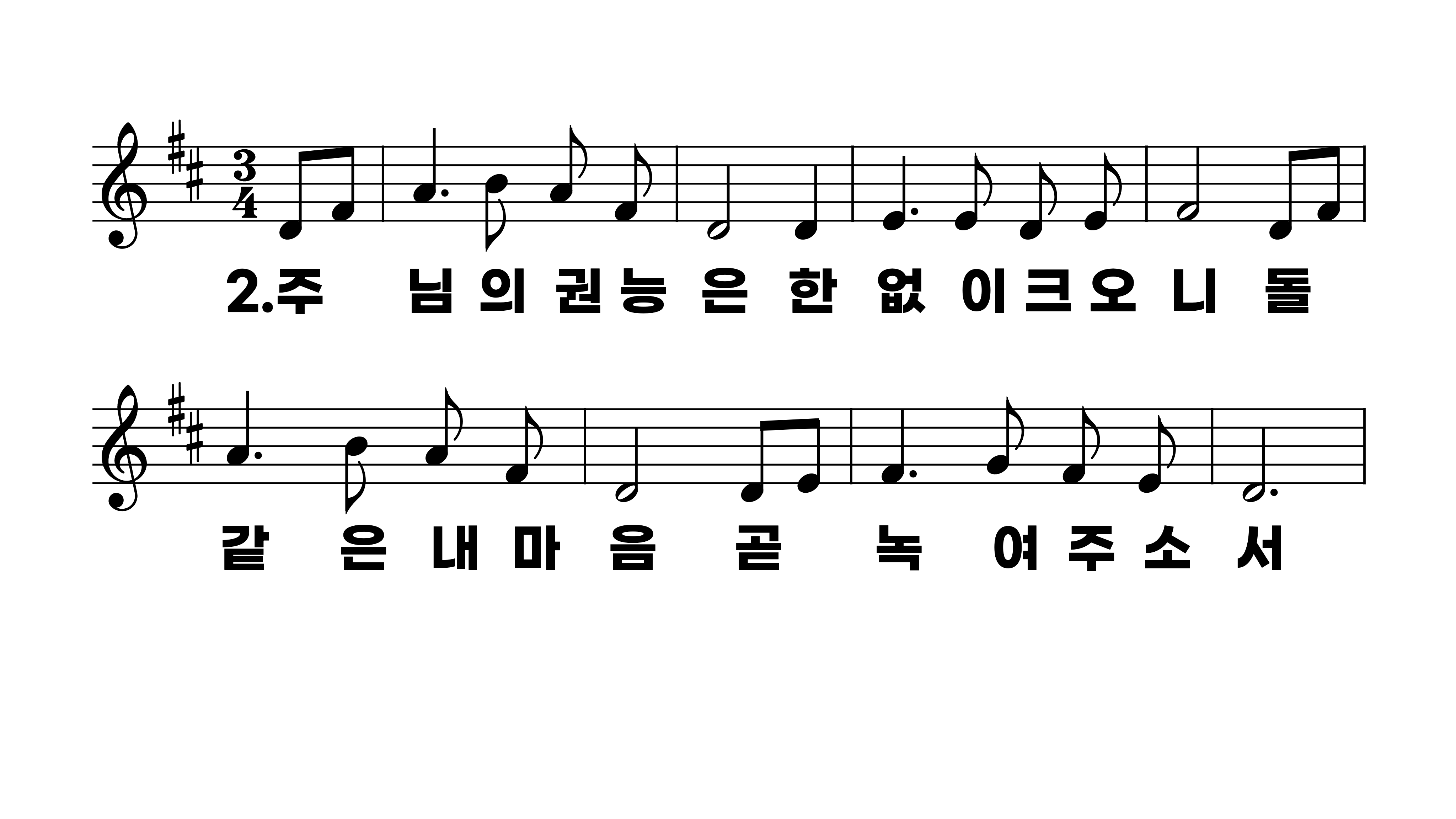 263장 이 세상 험하고
1.이세상험하
2.주님의권능
3.내맘이약하
4.죄사함받은
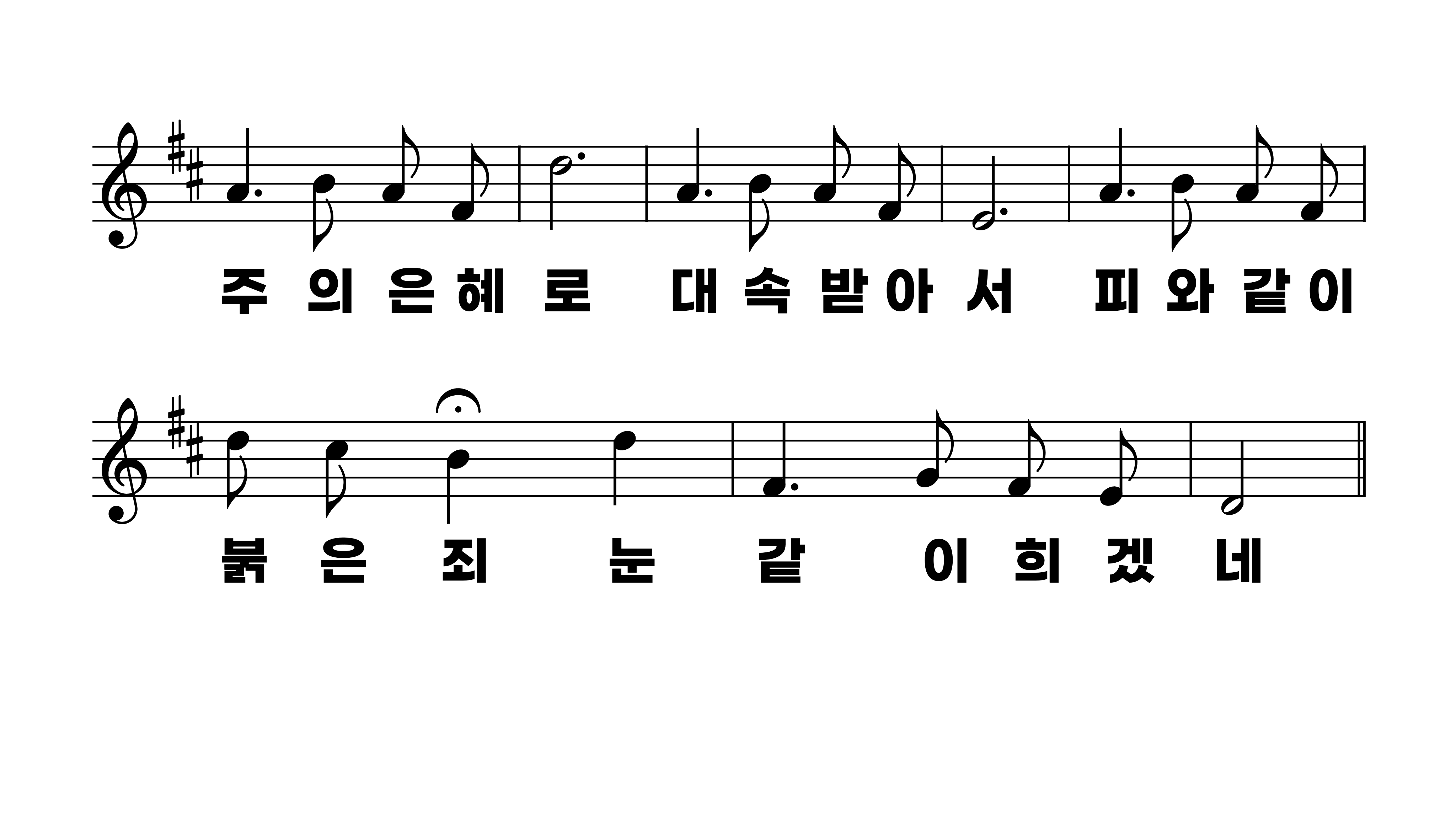 263장 이 세상 험하고
1.이세상험하
2.주님의권능
3.내맘이약하
4.죄사함받은
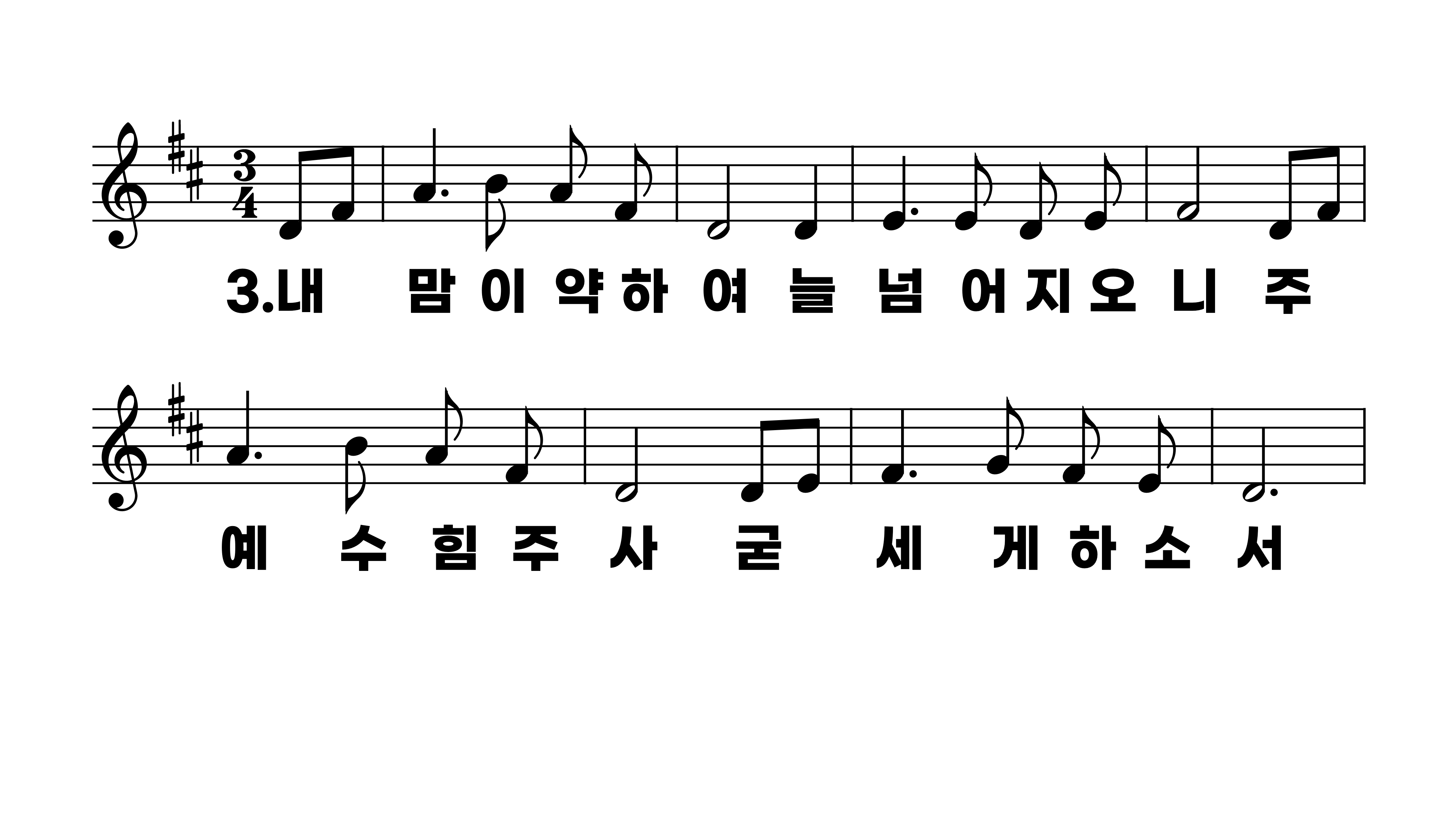 263장 이 세상 험하고
1.이세상험하
2.주님의권능
3.내맘이약하
4.죄사함받은
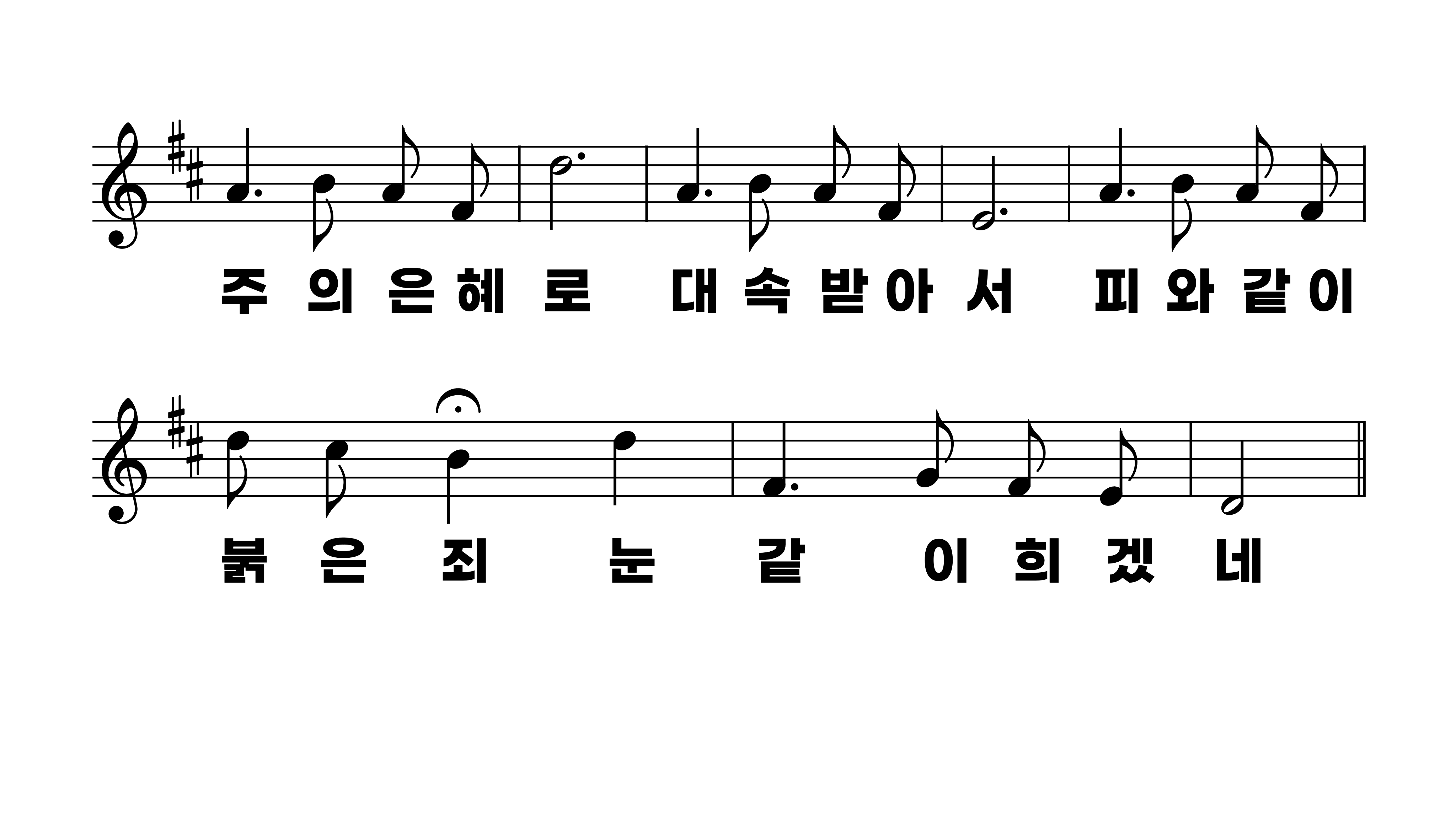 263장 이 세상 험하고
1.이세상험하
2.주님의권능
3.내맘이약하
4.죄사함받은
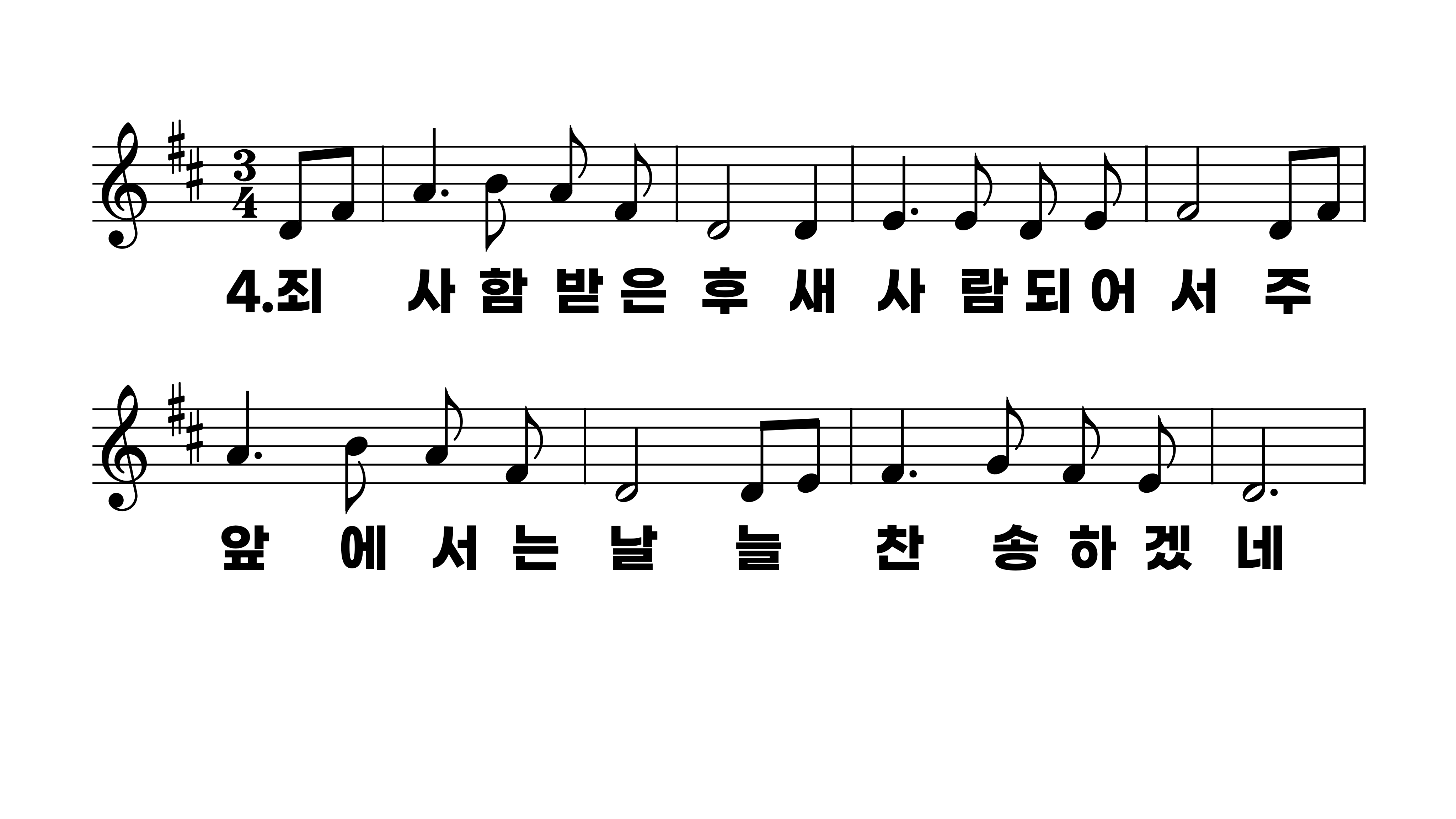 263장 이 세상 험하고
1.이세상험하
2.주님의권능
3.내맘이약하
4.죄사함받은
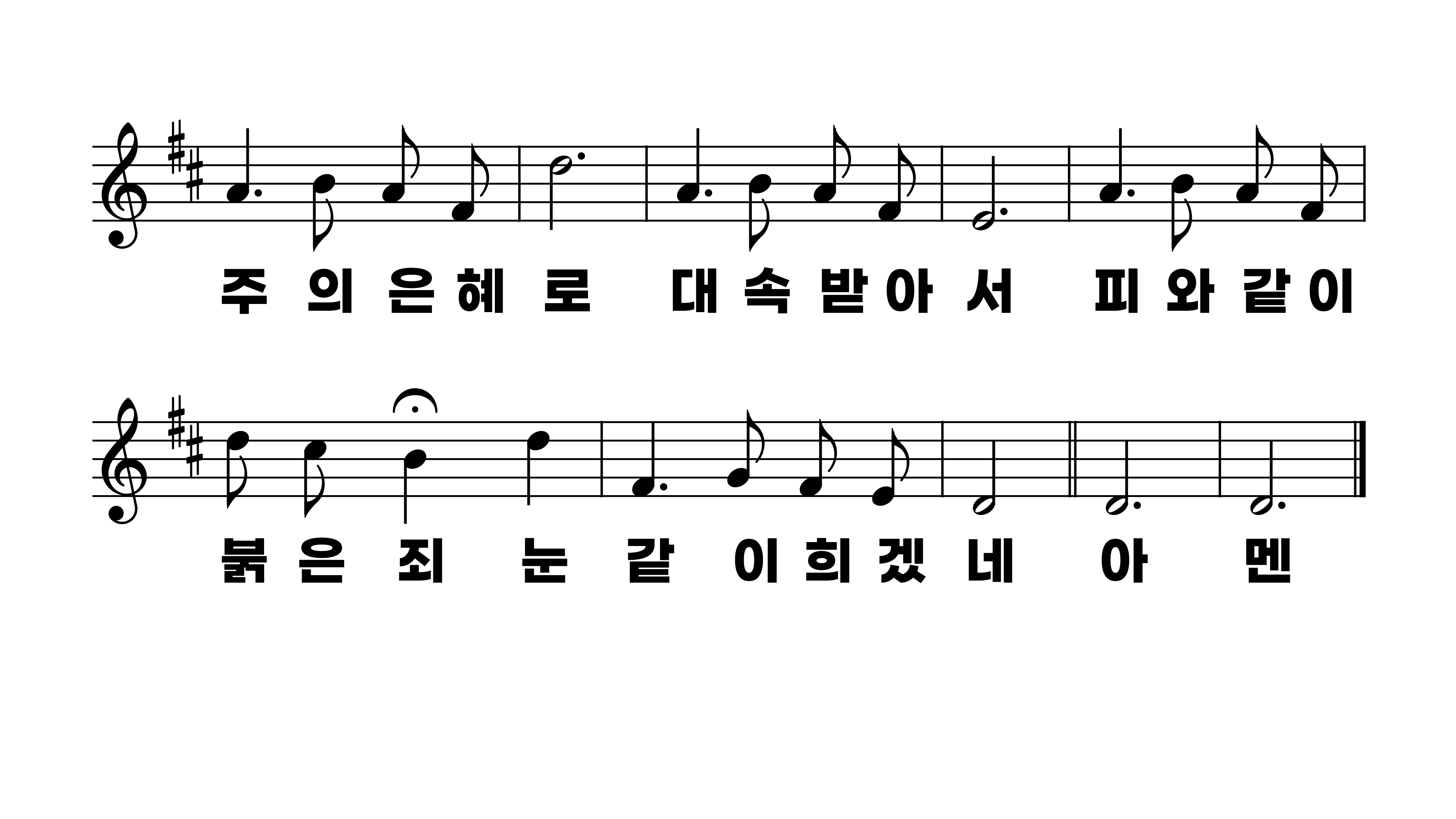 263장 이 세상 험하고
1.이세상험하
2.주님의권능
3.내맘이약하
4.죄사함받은